Clase N°10
17- 03-2021
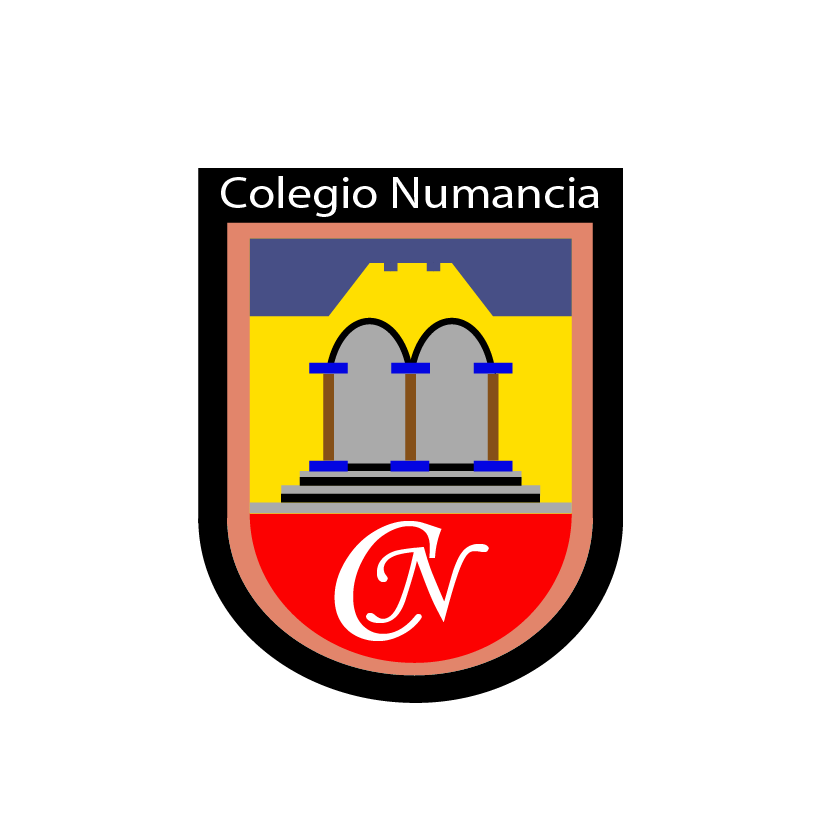 Lenguaje y ComunicaciónCOMPRENSIÓN LECTORA
Tercero Básico
Profesora Pamela Orellana
Ruta de aprendizaje
Objetivos
Revisión y Activación
Lectura
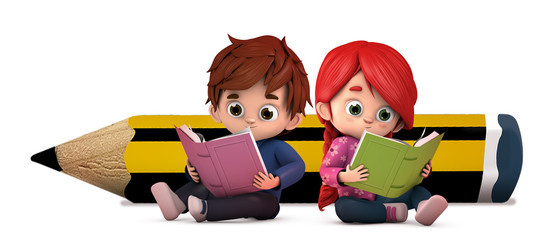 Análisis
Autoevaluación
Objetivo

Comprender un artículo informativo.
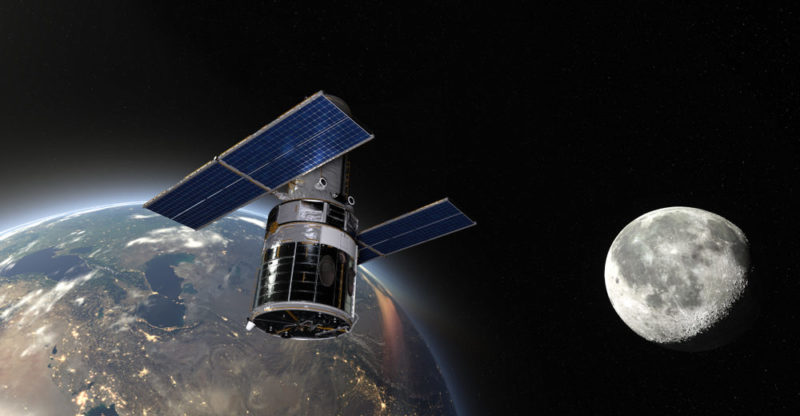 ¿Cuál será el tema del texto que leeremos?
Los satélites
Los satélites son cuerpos que giran alrededor de los planetas. Hay dos clases de satélites: los naturales y los artificiales. Los satélites naturales son cuerpos celestes surgidos de residuos de polvo y materia espacial, el satélite natural de la Tierra es la Luna. Los satélites artificiales son creados por el ser humano con fines científicos y comerciales.
El primer satélite artificial fue el Sputnik, enviado al espacio por los soviéticos.
La Luna                                              Sputnik
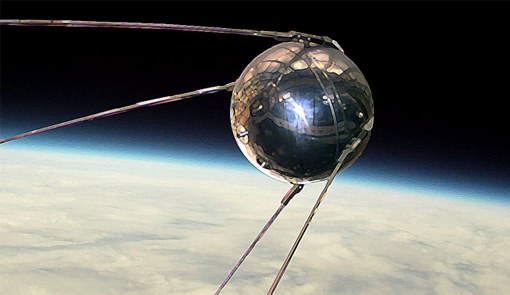 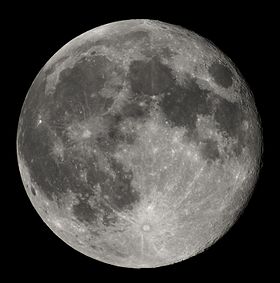 ACTIVIDAD
(cuaderno)
Autoevaluación
¿Qué  debes hacer para mejorar la comprensión del texto?
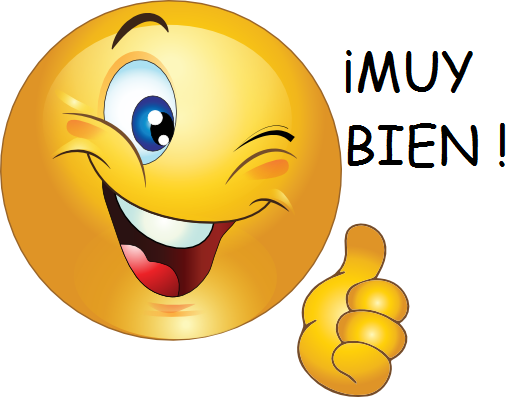 Recuerda:Mantener el cuaderno al día y escribir con letra clara y ordenada.Aclarar tus dudas en la clase.